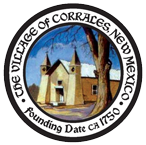 Corrales Arts, Community, and Education Center Committee
Village Council Presentation
Presentation Overview
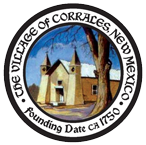 History of the Ad Hoc Village Appointed Committee

Assigned Objectives for the Ad Hoc Committee

Progress to date
Concept Design
Community Input
Fundraising

What’s Next?

Conclusions and Recommendations
2
History of the Ad Hoc Village Appointed Committee
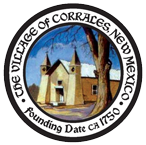 The Ad Hoc Committee was appointed by Mayor Fahey and approved by Village Council on May 10, 2022.
Committee membership
Seven Corraleños were appointed as Committee members representing a broad spectrum of experience and expertise. 
In addition to the appointed Committee, three advisors were selected to aid the Committee. 
The committee has worked with architect Mark Steinkamp, of FacilityBuild, who has provided 7 different concept drawings, each building on a predecessor drawing.
Various Village officials have joined committee meetings to provide direction, suggestions and insight. 
Since May of 2022 the Committee has met weekly and invested more than 1,800 total hours developing a strategic plan, setting goals and objectives, overseeing the development of concept drawings, and outlining steps to fund the project. 

The result of the Committee work is a proposal for a flexible, multifunctional regional Center benefitting virtually all Corraleños and our neighbors while serving as an anchor for the Village’s Arts and Cultural District.  The center should be operated on the basis of diversity, equity, and inclusion.
3
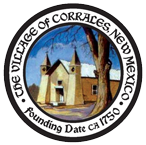 Assigned Directives for the  Committee
The Committee’s directives from the Village Council were to:
“identify and help implement a plan to create a performing arts center that could be used for a variety of events and classes in the Village of Corrales.” 
“gather further citizen input regarding the needs of the Village that could be met by such a Center”, and
“provide information on how to fund the project.”

The Committee has not designated any area of the Center exclusively for the use of any organization.  Village administration, staff and others have reinforced the non-exclusivity of space usage.
4
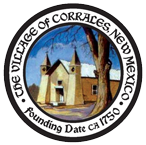 Progress to Date
Based on community input, expanded the proposed use of the Center from a Performing Arts Center with classrooms to Arts, Community and Education Center …the derivation of ACE.
Determined that a commissary kitchen was not an appropriate use for the Center.
Coordinated the development of a concept drawing for the Corrales Arts, Cultural and Education Center that is flexible, multigenerational and multifunctional.
Identified fundraising sources to complete the planning and construction of the ACE Center for Corrales and the mid Rio Grande region and recommends the establishment of a Public Private Partnership with a 501(c)(3) organization.
5
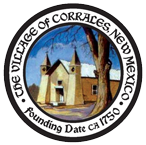 Directive: “Identify and Help Implement a Plan to Create a Performing Arts Center”
6
Preliminary Center Design – Key Facts
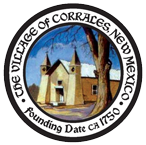 Heated square footage: 15,888

Parking: 8 handicapped spaces provided, 4 required

Auditorium seating 236, including 7 handicapped seats with companion seats

Outdoor courtyard of 2,044 sf with permeable surface

Gallery 2,072 sf 

2 multipurpose rooms 624 sf each separated by an air wall

1 multipurpose room 416 sf separated from the larger rooms by an air wall. (Retracting the air walls between the two larger rooms and  smaller room results in a single room of 1,664 sf.) 

Building height: 25’ 8”

Exterior and interior architecture of the Center should be an artistic southwestern style reflecting its purpose while maintaining the charm of Corrales.

Estimated cost: $8 million using State provided inflation costs assuming construction begins within 3-5 years
7
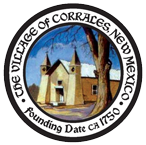 Directive:  Seek Community Input
Received input from a wide spectrum of Corrales organizations including schools/teachers, 4-H, Music in Corrales, Corrales Mainstreet, Corrales Society of Artists, Corrales Arts Center, Corrales Historical Society, Parks and Recreation Commission, Agricultural Community, Corrales Kiwanis Club, Corrales Library, and Corrales residents.
Surveyed 12 different established arts and cultural centers in NM, CO, and TX to determine their organizational, operating and ownership structures. All but one are owned by a municipality and are managed, funded, and operated by a 501(c)(3) organization.
8
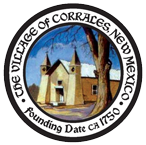 Directive: Provide Information on “How to Fund the Project.”
Created the initial components of a Development Plan by using professional fundraising tools adopted for capital campaigns by: 
Identifying over 500 foundation, corporate and individual donors.                   (Research suggests a need greater than approximately 1,800 collective donors to achieve the construction goal.)
Locating and contacting State and Federal funding sources.
Recognizing the need to establish a timeline to insure successful completion of the Plan.
Initiated branding and marketing discussions with a Corrales based graphic design firm.
9
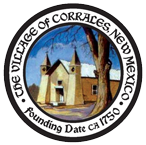 Conclusions
The Committee believes it has completed the directives established by the Village.
The due diligence completed by the Committee demonstrates there is a need for a multi-use facility like the proposed ACE Center within the Village of Corrales.
10
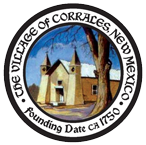 Recommendations
Why is a nonprofit like Friends of Corrales ACE Center necessary?
The Village cannot solicit funding from private sources.
The Village has NO money allocated for the proposed project.
Friends of Corrales ACE Center is prepared and willing to work with the Village to complete the work undertaken by the Committee, supported in part, by the fact that Friends has raised nearly $10,000 for the project from its board and several Village organizations.
The Committee recommends that the Village enter into an agreement establishing a Public Private Partnership with a 501(c)(3) organization. That organization should be  prepared to complete the planning and funding of the ACE Center to include acting as fiscal agent for the Project. This should be accomplished in a timely manner so that the momentum of the Project will continue. Any agreement entered into between the Village and a 501(c)(3) organization should be terminable by either party, without cause, following notice of reasonable length.
11
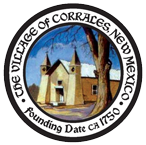 The Committee members and advisors would like to thank the Village Council and Village Administration for the opportunity to be a part of this exciting project.
12